Efficiency
Contents:
Definition of Efficiency
Whiteboards
Efficiency- What you get/What you paid
Examples: Furnace, car, electric motor
Wo - Work output
Wi  - Work input
Po- Power output
Pi - Power input
Example - 1 HP motor consumes 815 W of power
TOC
Efficiency- What you get/What you paid
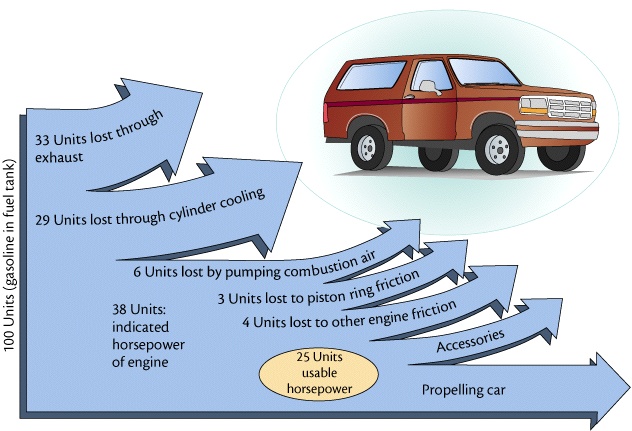 TOC
Efficiency- What you get/What you paid
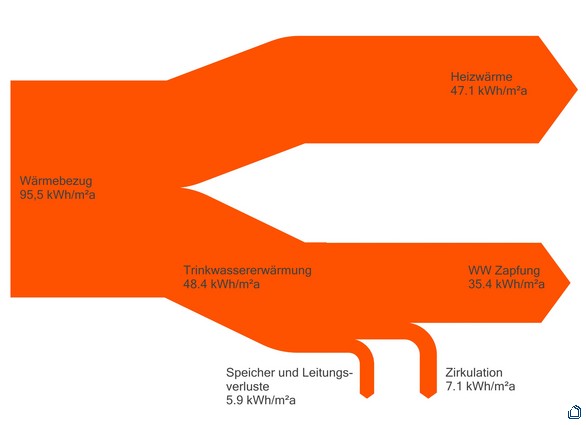 TOC
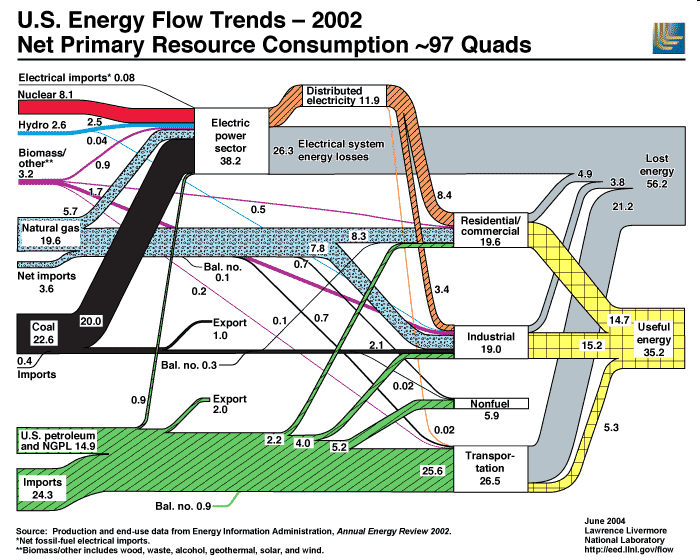 [Speaker Notes: 1.055 × 1018 joules  = 1 Quad]
Whiteboards:
 Efficiency
1 | 2 | 3 | 4
TOC
A motor consumes 425 J of energy and does 300 J of work.  e = ?
Wi = 425 J, Wo = 300. J
e = Wo/Wi = (300. J)/(425 J) = .706 = 70.6%
W
.71 or 71 %
A person is 13% efficient.  How much food energy to do 600. J of work?
e = .13, Wi = ? J, Wo = 600. J
e = Wo/Wi 
Wi = Wo/e = (600. J)/(.13) = 4615 = 4600 J
W
4600 J
A 60.% efficient heater uses 800. J of energy.  What is its heat output?
e = .60, Wi = 800. J, Wo = ?
e = Wo/Wi 
Wo = eWi = (.60)(800. J) = 480 J
W
480 J
A car is 25% efficient.  What energy input does it need to climb a 320 m tall hill if its mass is 1200 kg?
e = .25, Wi = ? J, 
Wo = mgh = (1200 kg)(9.80 N/kg)(320 m) = 3763200 J
e = Wo/Wi 
Wi = Wo/e = (3763200 J)/(.25) = 15052800 J = 1.5 x 107 J
W
1.5 x 107 J